Hasící přístroje
Kateřina Jedličková 
Všeobecné a sportovní gymnázium, Bruntál, příspěvková organizace
Manipulace s otevřeným ohněm
Při manipulaci s otevřeným ohněm v přírodě nebo ve volném prostranství, či doma, bychom měli dbát přednostně na svou bezpečnost.

V případě rozšíření ohně z bezpečnostní vzdálenosti a vypuknutí požáru v naší blízkosti , je nutné zapamatovat si telefonní číslo 150 = HASIČI ! 

K hašení pořárů užíváme nejčastěji hasící přístroje :
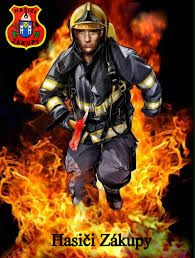 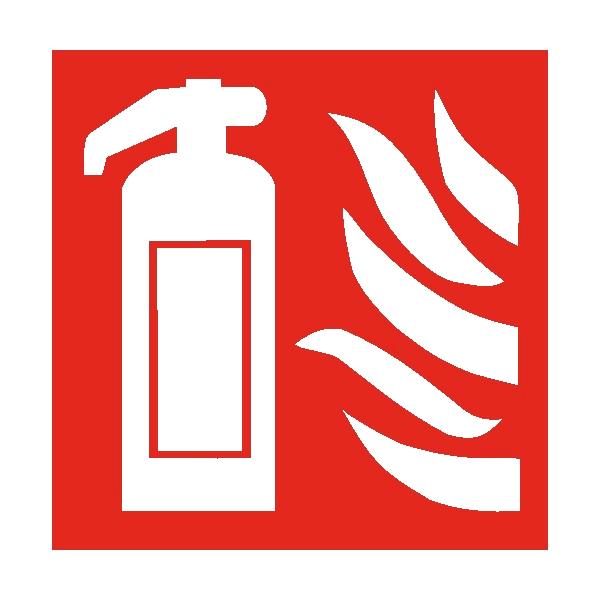 Hasící přístroje
je jedním z věcných prostředků požární ochrany

Slouží především k operativnímu zdolávání požárů v počáteční fázi rozvoje

jedná se o vyhrazený druh prostředku požární ochrany, na jehož projektování, instalaci, provoz, kontrolu, údržbu a opravu jsou kladeny zvláštní požadavky
Druhy hasících přístrojů
Vodní 

Hasicí látkou je voda, obsahující uhličitan draselný, chránící proti zamrznutí
Nelze s ním hasit elektrická zařízení pod napětím
Má nejnižší účinnost, hasebním účinkem vody je ochlazování (chladicí efekt)
Vodní hasicí přístroje jsou vhodné pro hašení požárů pevných látek
2. Pěnový
Kromě vody obsahuje i pěnidlo, které vytváří pěnu. 
Vytvořená pěna izoluje hořící látky od vzdušného kyslíku. Proto lépe než samotná voda hasí pevné látky
Používá se k hašení hořlavých kapalin
u hasících přístrojů s náplní pěnidla typu AR lze hasit i polární kapaliny (líh, aceton) 
Při použití pěnidel typu AFFF významně působí izolační efekt (zabraňuje výstupu hořlavých par a plynů z pásma hoření a zároveň přístupu kyslíku)
Přístrojem nelze hasit elektrická zařízení pod napětím, protože pěna je vodivá
3. Práškový
Hasivem je speciální nebo univerzální jemný prášek
Jedná se o velmi účinné hasivo, jehož velkou výhodou je nevodivost
Je možné s ním hasit i elektrická zařízení pod napětím 
Hasebním efektem je stěnový efekt. 
Je nevhodný do prostor, kde jsou přístroje citlivé na prach (elektronická zařízení atd.)
Nesmí se používat na hašení požárů třídy F
4. Sněhový
Hasivem je oxid uhličitý 
Hasivo má po opuštění tlakové nádoby velmi nízkou teplotu – při ústí hubice asi −30 °C, proto je nutné hubici držet jen za držadlo
Nelze jím hasit sypké materiály, neboť proud plynu je velmi prudký
Není vhodný pro hašení pevných látek (dřeva apod.)
Jeho použití v uzavřeném prostoru je nebezpečné
K hašení lze využít nejen sníh, ale i plyn, který z hubice uniká po vyčerpání sněhu
Přístrojem lze hasit elektronická zařízení
5. Tetrachlorový
Historicky se používaly hasicí přístroje plněné tetrachlormethanem
Při hašení však vznikají nebezpečné jedovaté zplodiny obsahující fosgen

Dnes již zakázán !
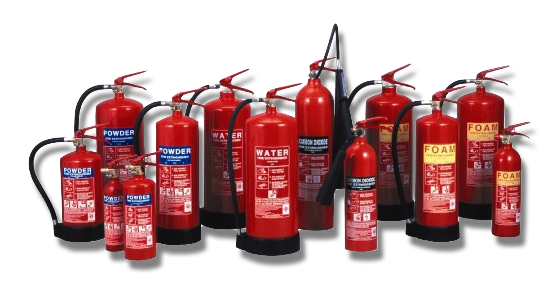